Природні джерела органічних речовин
Природні джерела органічних речовин
У природі вуглеводні зустрічаються переважно у вигляді природного газу, нафти, кам'яного вугілля. Є два способи використання цих горючих копалин: один —у вигляді палива, тобто як джерела енергії, інший — у вигляді сировини для подальшої переробки. Перший спосіб означає звичайне спалювання, другий —це органічний синтез. З вуглеводнів, виділених з нафти, природного газу і вугілля, можна добути багато різних речовин, а з них виробити ще більше корисних матеріалів.
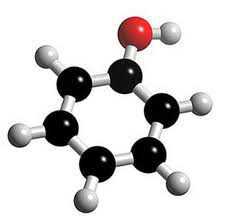 ПРИРОДНИЙ ГАЗ
У природному газі містяться вуглеводні з низькою молекулярною масою, основними компонентамі є метан. Його вміст в газі різних родовищ вагається від 80% до 97%. Окрім метану – етан, пропан, бутан. Неорганічні: азот– 2%; СО2; Н2О;  Н2S, благородні гази. При згоранні природного газу виділяється багато тепла
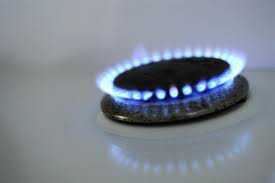 Склад природного газу
Метан
CH4, безбарвний газ,  t кіп 164 °C. Основний компонент природних (77-99%), попутних нафтових (31-90%), копальневого і болотяного газів. Горить безбарвним полум'ям. З повітрям утворює вибухонебезпечні суміші. Сировина для здобуття багатьох коштовних продуктів хімічної промисловості — формальдегіду, ацетилену, сірковуглеця, хлороформу, синильної кислоти, сажі. Застосовується як паливо.
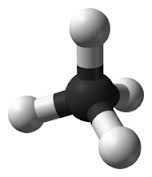 Пропан
СН3 - СН2 - СН3, безбарвний газ, t кіп -42,1 °С. Міститься в природних і нафтових газах, утворюється при крекінгу нафтопродуктів. Застосовується, напр., для здобуття пропилену, нітрометану. У суміші з Бутаном використовується як побутовий газ
Крекінг-термічна або каталітична переробка вуглеводнів
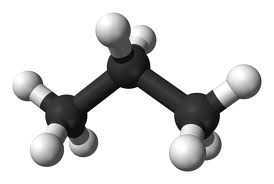 .СН3 - СН3, безбарвний газ,  t кіп -88,6 °С. Міститься в нафтових і природних газах. Сировина в промисловому органічному синтезі.
Етан
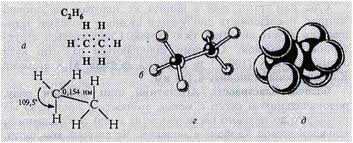 Супутні нафтові гази
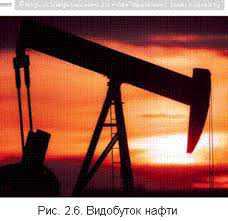 Існують поклади природного газу, що залягає разом із нафтою і разом із нею виходить на поверхню із свердловини. Це так звані супутні нафтові гази. Вони є сумішшю летких вуглеводнів, хоча, на відміну від природного газу, в них менший вміст метану —до 40 %, а більше його гомологів та інших газів. Суміш газів розділяють і використовують як паливо і як хімічну сировину. Суміш пропану і бутану зріджують і зберігають під тиском у балонах. Це дає змогу транспортувати газ у місця, не підключені до мережі газопроводів.
Склад попутного нафтового газу
Способи видобутку природного газа і нафти
Найважливіші продукти, одержувані з природного і попутного нафтового газу
Этиловий спирт
Поліетилен
Розчинники Синтетичний каучук Пластмаси
Природні
горючі
 гази
Водень
Аміак
Солі амонія
 Азотна кислота
 Карбамід
Синтез - газ
Кисневмісні  речовини
Гелій
Сірководень  
сіра 
 Сірчана кислота
Нафта
горюча масляниста рідина, поширена в осадовій оболонці Землі; найважливіша корисна копалина. Про існування нафти було відомо ще в давньому Єгипті.
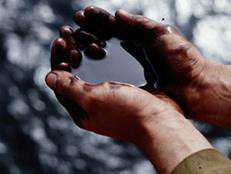 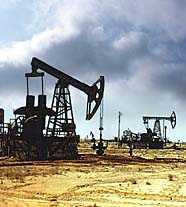 Видобуток нафти
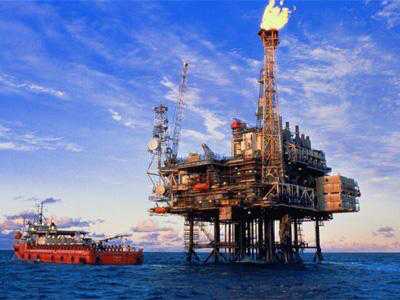 Морський видобуток нафти
Нафтопереробний завод
Горіння нафти
Схема трубчастої установки для безперервної перегонки нафти
1 – Трубчаста піч
.2 – рефтіфікационная колона
3 -Холодильник
КАМ’ЯНЕ ВУГІЛЛЯ
Тверде пальне, корисна копалина рослинного походження, один з різновидів викопного вугілля .Є щільною породою чорного, інколи сіро-чорного кольору з блискучою, напівматовою або матовою поверхнею.
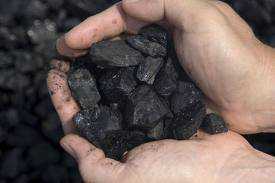 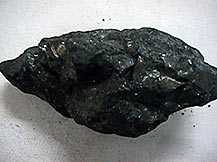 Коксуванням називають метод термічної переробки переважно кам'яного вугілля, що полягає в їх нагріванні без доступу повітря до 1000-1100 0С і витримані, при цій температурі, внаслідок чого паливо розкладається з утворенням летючих продуктів і твердого залишку коксу. Основним цільовим продуктом цього процесу є кокс, що використовується головним чином як відновник і паливо в металургійній промисловост
Коксування вугілля
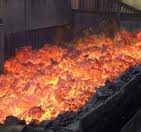 Схема коксової печі
Труби для виходу  летких продуктів
Завантажувальні отвори
Газозбірник
Продукти конденсату
Камери для коксування вугілля
Кам’яне вугілля
Сировина
t= 900 – 1050 ۫C, без доступу повітря
Регенератори  для нагрівання  газу і повітря
Продукти переробки кам’яного вугілля
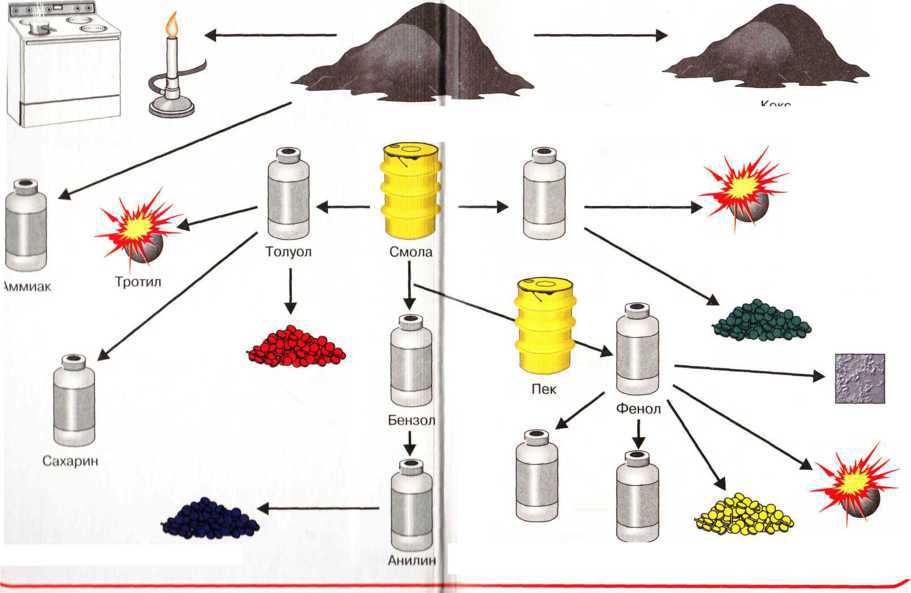 Кокс
Кам’яне вугілля
Світильний газ
Толуол
Камвугільна 
смола
Трінітронафталін
Нафталін
Тротил
Аміак
Пек
Красителі
Фенол
Бензол
Пластмаси
Сахарин
Пікринова
кислота
Саліцилові  препарати
Красителі
Анілін
Фенацетин
Красителі
Висновки:
Найбільш важливими джерелами органічних речовин є природний і попутний нафтовий гази, нафта і вугілля.
 Природний газ, нафта і вугілля – це не лише паливо, але і багатюще джерело сировини для хімічної промисловості.
 Знання будови речовин і закономірностей їх перетворень дозволяє людині штучно створювати речовини, яких немає в природі. Тому разом з іншими науками органічна хімія стає усе більш могутньою безпосередньою продуктивною силою.